Electricity and magnetism
4/18/2017
Objectives and tasks:
Objectives:
I to begin to understand circuits.
Tasks:
Electric potential notes
Circuit notes
worksheet
Announcements:
I got nothing
Question:
What makes a circuit?
Current Event
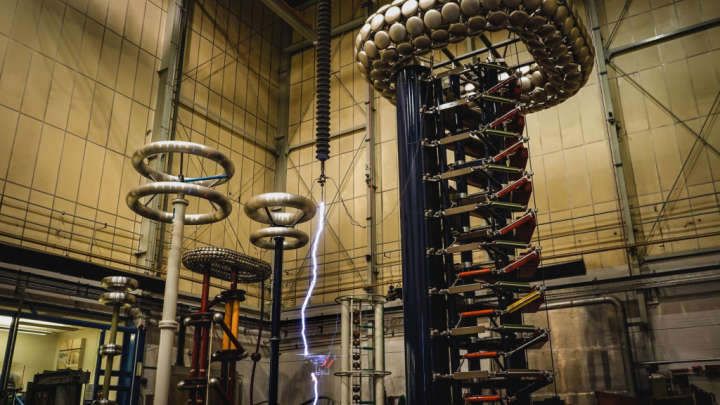 Drones Battle with Lightning!